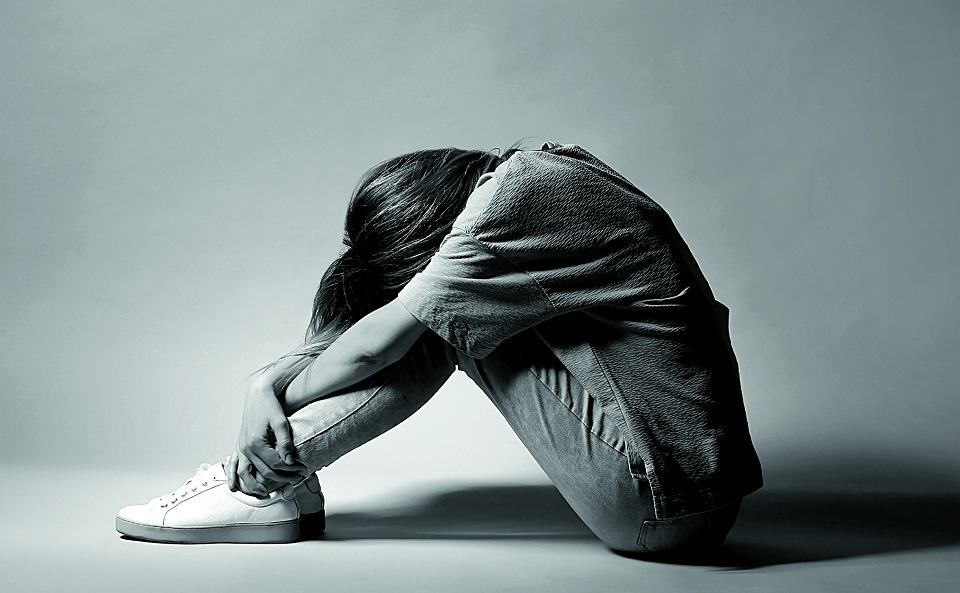 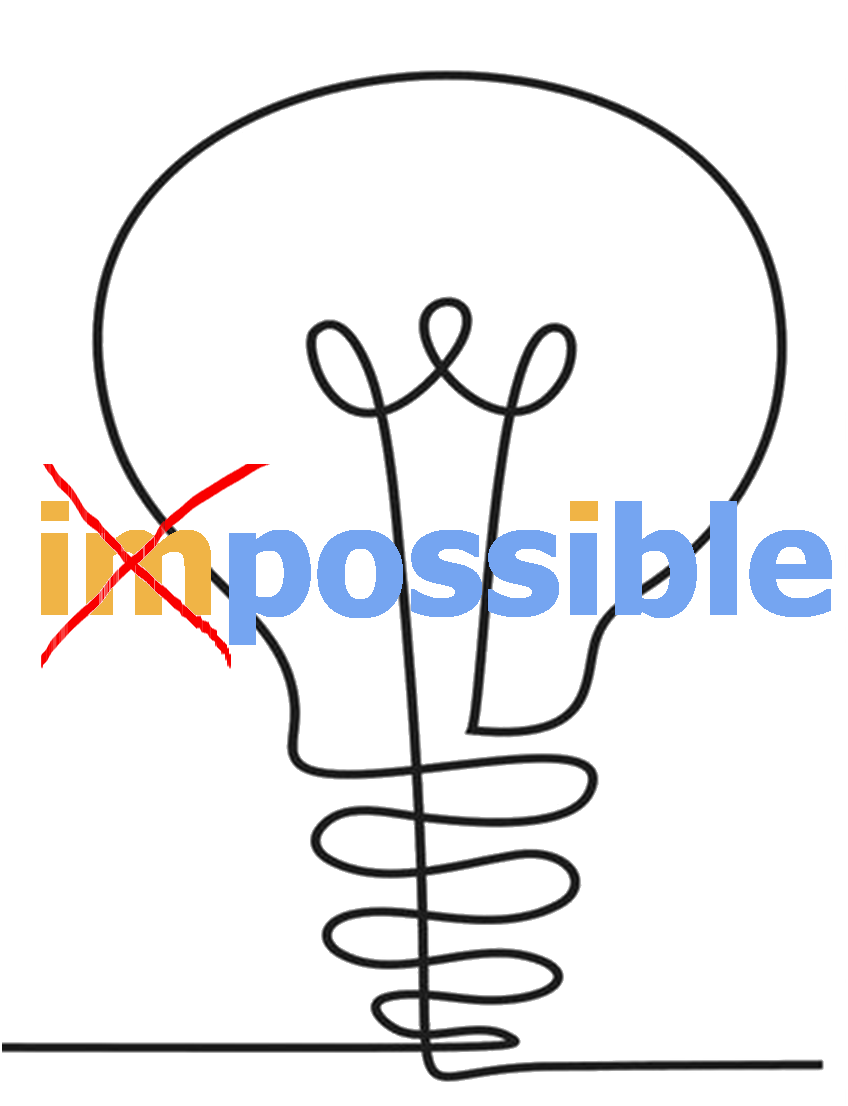 TEENAGE DEPRESSION IN POLAND
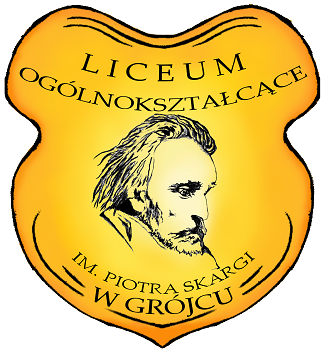 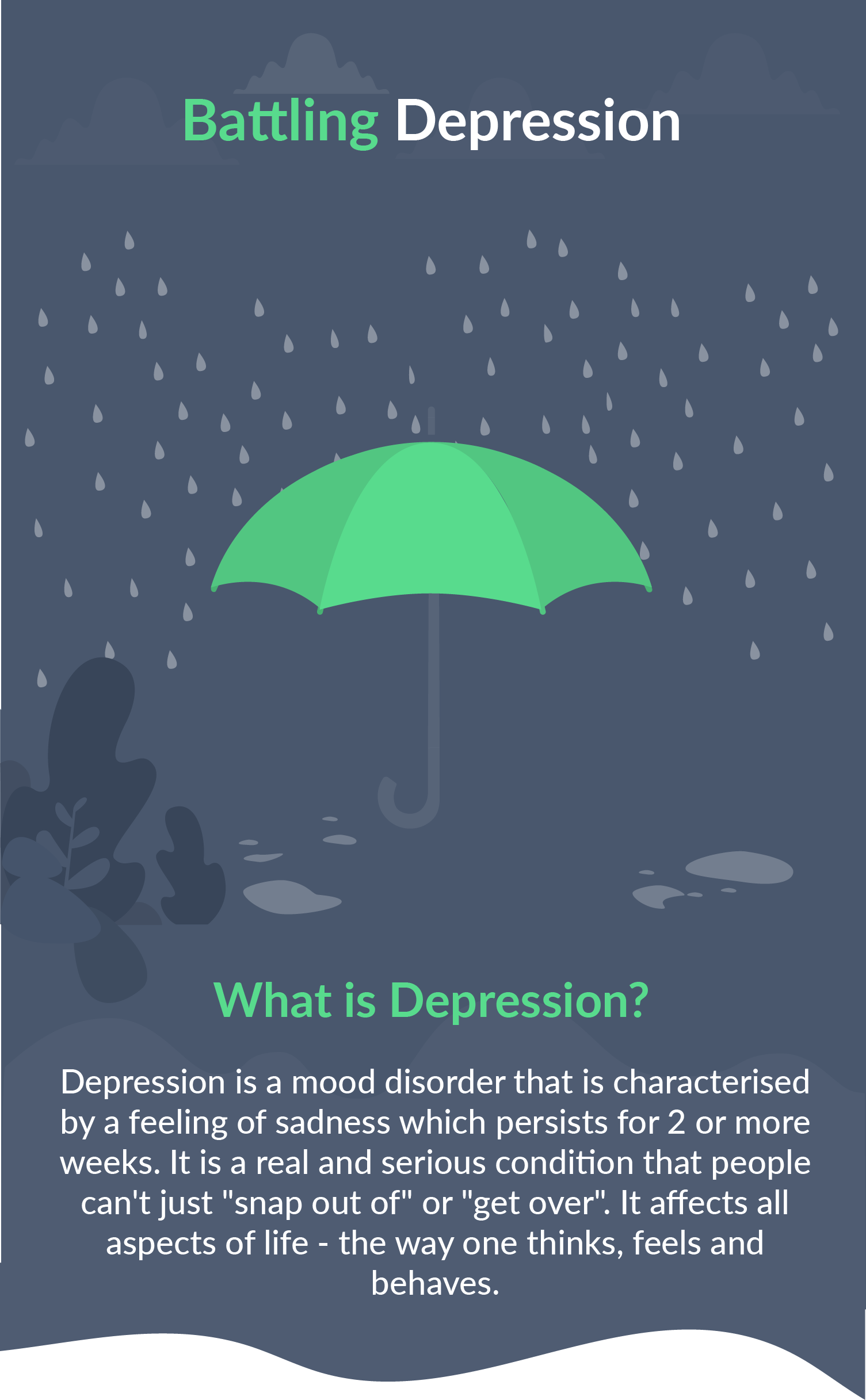 Is teenage depression a serious problem in Poland?
In Poland, research results show that about 20% of adolescents suffer from depressive disorders
 
 depressive symptoms can be seen even in every third teenager
who can we get help from at our school?
Institutions which our school cooperates with
School strategy, when a psychological problem is recognised
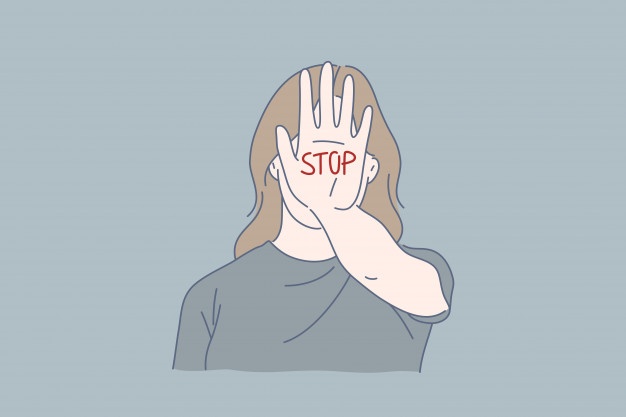 What is done to prevent this problem?
teacher training 

training for psychologists and educators

at the request of the form teacher or the management, special workshops can be held for the class with the participation of a psychologist

Workshops for students conducted by the psychological and pedagogical clinic
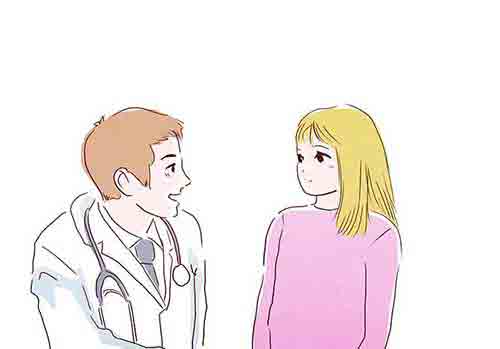 Improvement or deterioration?
"There are more students with special judgements, including those stating depression, but the percentage of depression among the disorders in these judgements has not increased noticeably over the years that I have worked here".
-A part of interview with our school psychologist